ՀԱՆՐԱՀԱՇԻՎ 10
Տանգենս  և  կոտանգենս
 ֆունկցիաների
վերաբերյալ 
             առաջադրանքներ
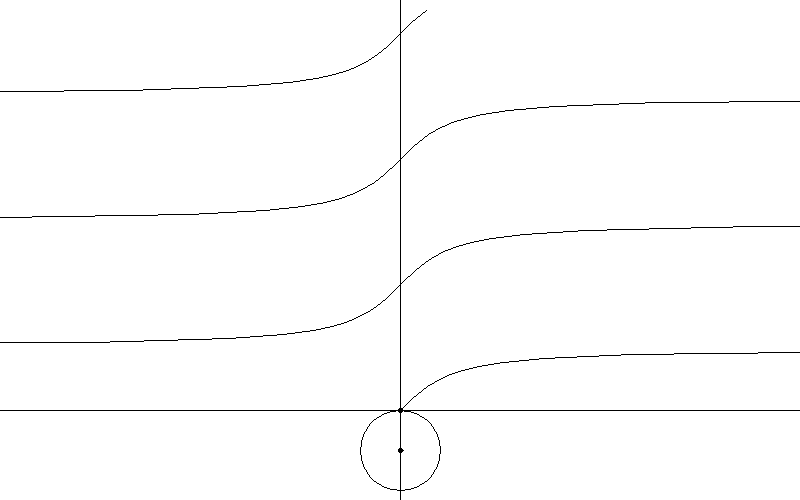 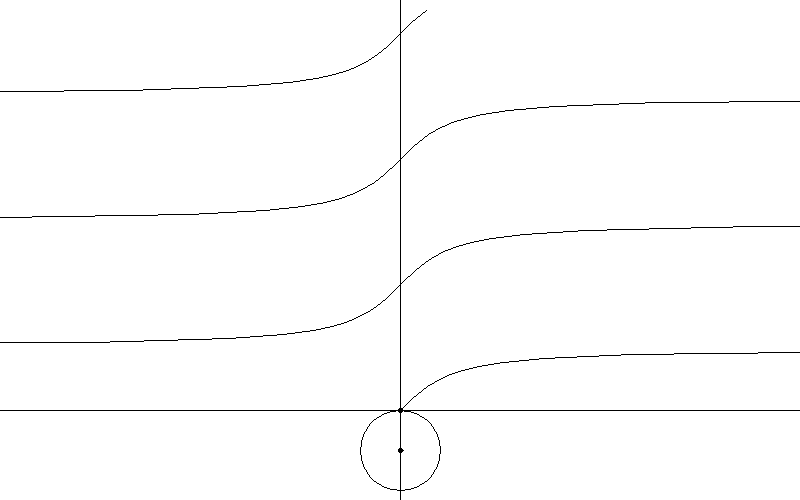 Գայանե Սիմոնյան
Կոտայքի մարզի Ակունքի միջն. դպրոց
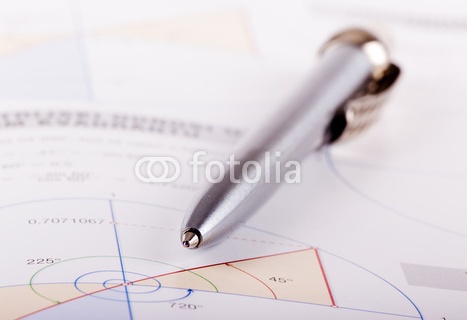 ԿԱՏԱՐԵԼ  ԱՌԱՋԱԴՐԱՆՔՆԵՐԸ
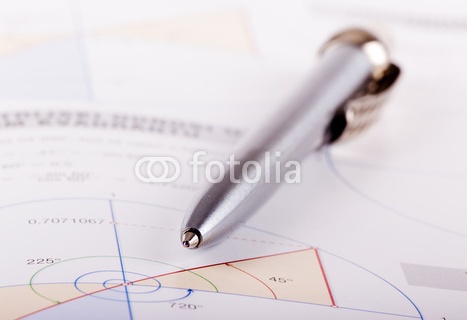 Գայանե Սիմոնյան
Կոտայքի մարզի Ակունքի միջն. դպրոց
2
ԱՌԱՋԱԴՐԱՆՔ
Դասավորել   նվազման  կարգով.
ա
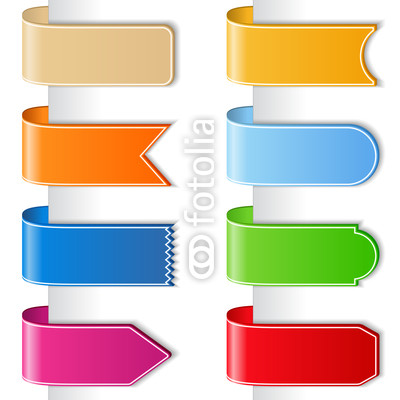 1
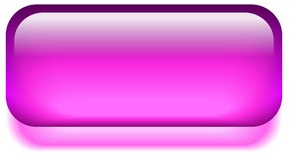 ԼՈՒԾՈՒՄ
միջակայքում  կոտանգենսը  նվազող  է:
Քանի  որ
ապա.
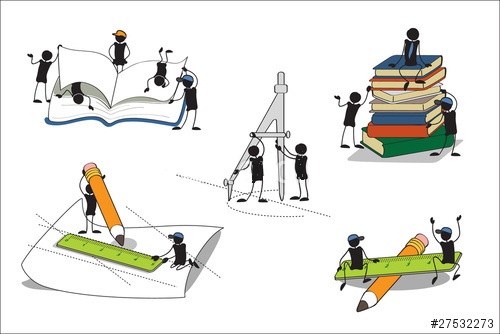 3
ԱՌԱՋԱԴՐԱՆՔ
Դասավորել   նվազման  կարգով.
բ
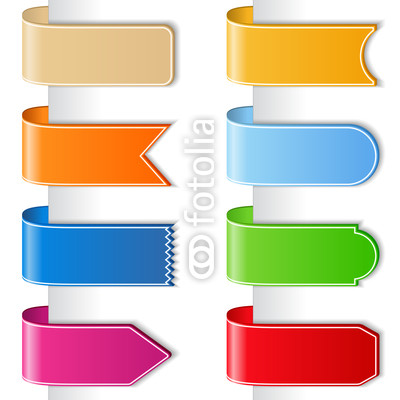 1
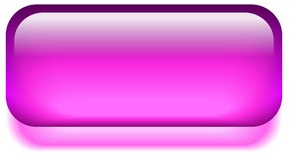 ԼՈՒԾՈՒՄ
միջակայքում  տանգենսն  աճող  է:
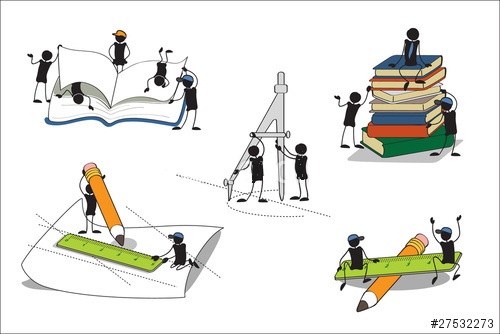 իսկ
4
ԱՌԱՋԱԴՐԱՆՔ
Դասավորել   նվազման  կարգով.
բ
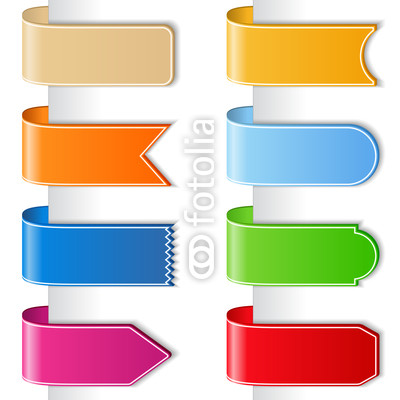 1
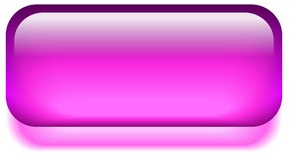 ԼՈՒԾՈՒՄ
Այսպիսով՝  քանի  որ
ապա.
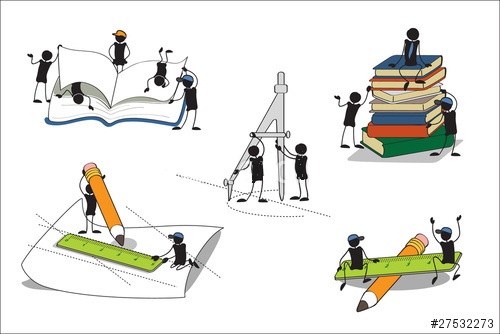 5
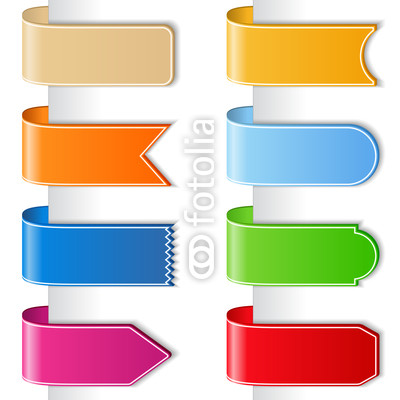 ԱՌԱՋԱԴՐԱՆՔ
2
Ֆունկցիան  համապատասխանեցնել իր  որոշման  տիրույթի  հետ.
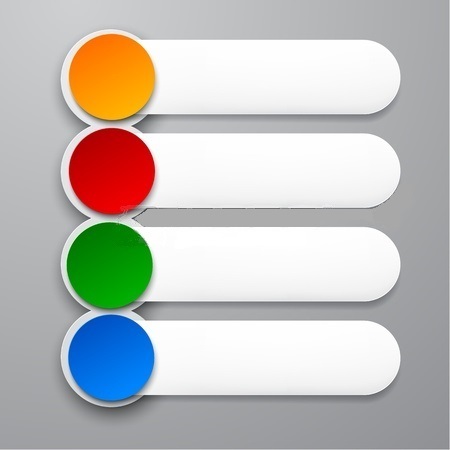 1
ա
2
բ
գ
3
դ
4
6
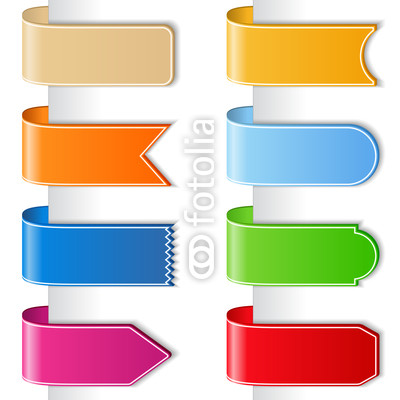 ԱՌԱՋԱԴՐԱՆՔ
2
2
1
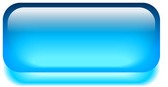 ԼՈՒԾՈՒՄ
7
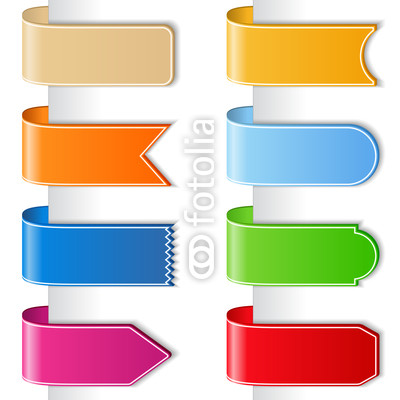 ԱՌԱՋԱԴՐԱՆՔ
2
4
3
և
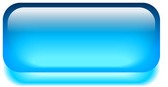 ԼՈՒԾՈՒՄ
8
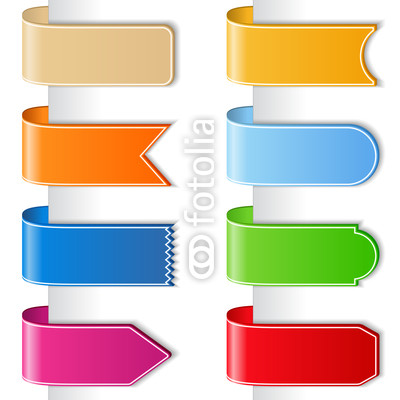 ԱՌԱՋԱԴՐԱՆՔ
2
Այսպիսով՝
1
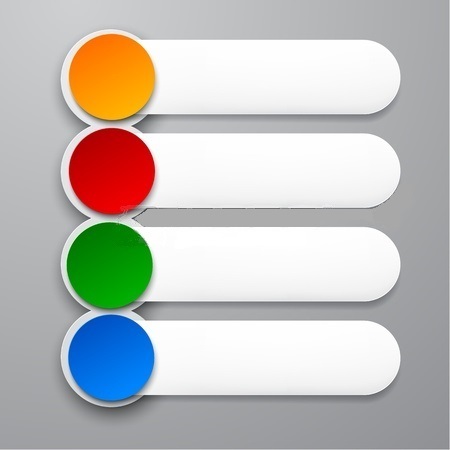 ա
2
բ
գ
3
դ
4
9
ԱՌԱՋԱԴՐԱՆՔ
Արդյոք  ճշմարի՞տ  է  պնդումը.
y=-ctg x    ֆունկցիան  աճող  է
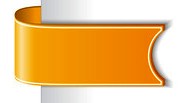 3
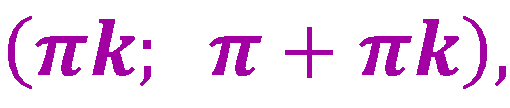 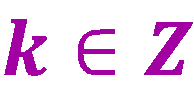 միջակայքերից
յուրաքանչյուրում:
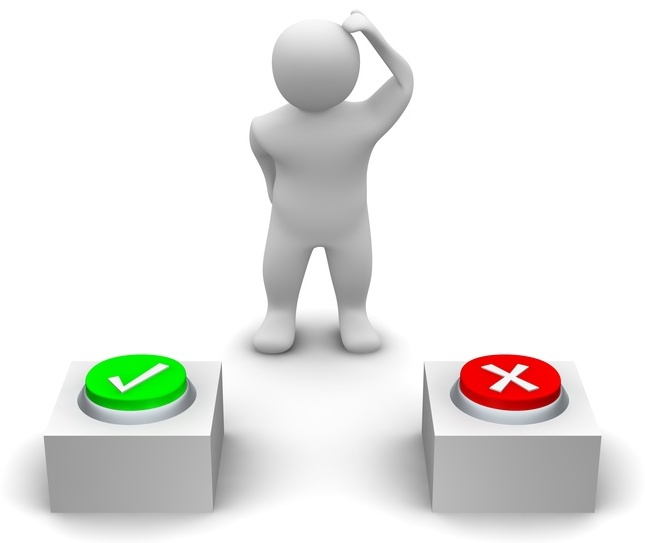 ա
Սեղմել  «ԱՅՈ»   կամ   «ՈՉ»  բառերի  վրա:
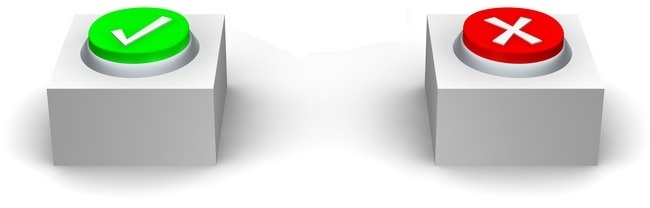 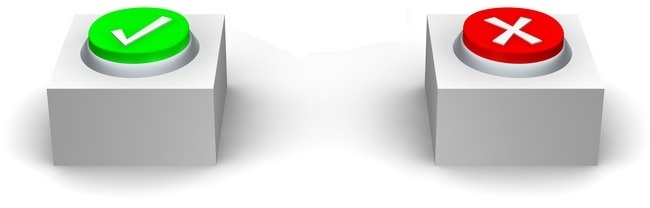 1
ԱՅՈ
1
ՈՉ
Գայանե Սիմոնյան
Կոտայքի մարզի Ակունքի միջն. դպրոց
10
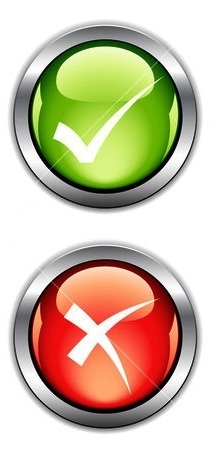 Ճիշտ  է
y=-ctg x
y
O
x
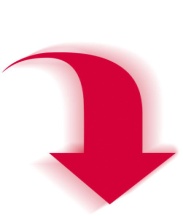 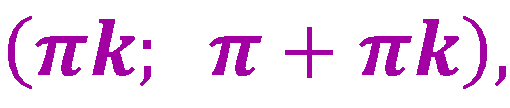 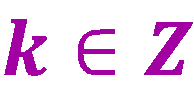 y=ctg x
յուրաքանչյուրում  աճող  է:
միջակայքերից
11
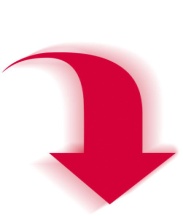 Սխալ  է
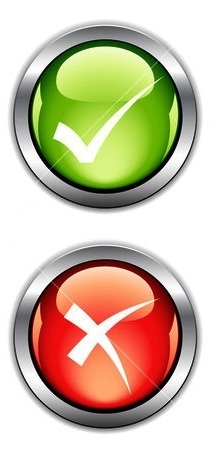 Գայանե Սիմոնյան
Կոտայքի մարզի Ակունքի միջն. դպրոց
12
ԱՌԱՋԱԴՐԱՆՔ
Արդյոք  ճշմարի՞տ  է  պնդումը.
y=tg x  ֆունկցիայի  գրաֆիկը  կստացվի
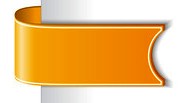 3
y=-ctg x  ֆունկցիայի  գրաֆիկը
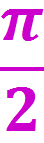 միավորով
աջ   կամ   ձախ   տեղաշարժելով:
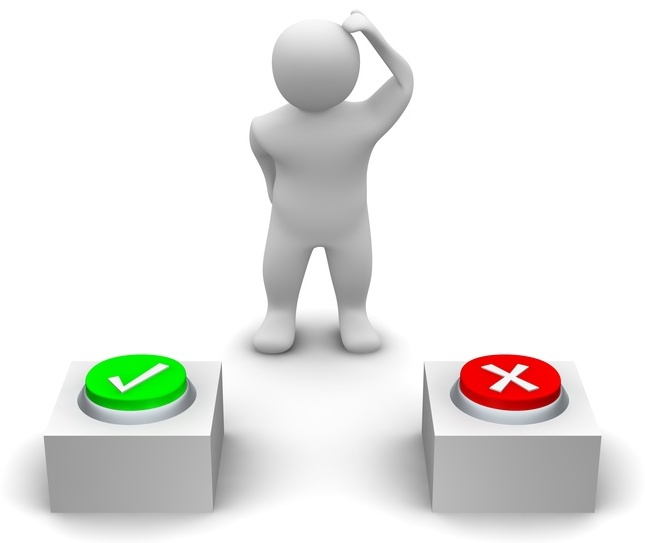 բ
Սեղմել  «ԱՅՈ»   կամ   «ՈՉ»  բառերի  վրա:
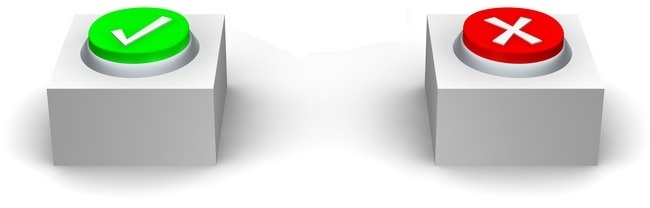 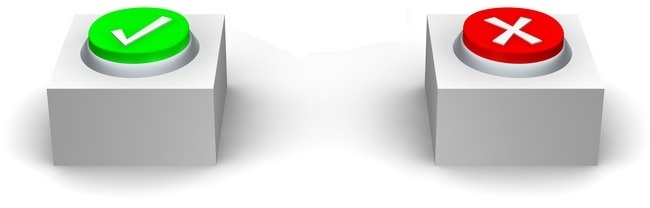 1
ԱՅՈ
1
ՈՉ
Գայանե Սիմոնյան
Կոտայքի մարզի Ակունքի միջն. դպրոց
13
Ճիշտ  է
y=-ctg x
y
O
x
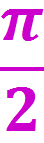 y=ctg x
y=tg x
Գայանե Սիմոնյան
Կոտայքի մարզի Ակունքի միջն. դպրոց
14
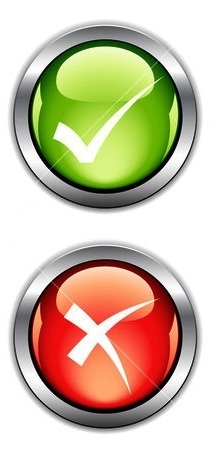 Ճիշտ  է
y=-ctg x
y
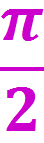 O
x
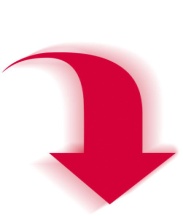 y=tg x
Գայանե Սիմոնյան
Կոտայքի մարզի Ակունքի միջն. դպրոց
15
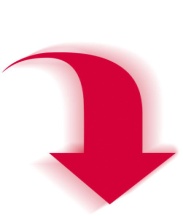 Սխալ  է
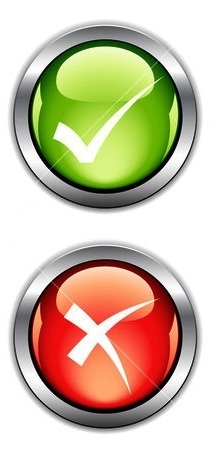 Գայանե Սիմոնյան
Կոտայքի մարզի Ակունքի միջն. դպրոց
16
ԱՌԱՋԱԴՐԱՆՔ
Արդյոք  ճշմարի՞տ  է  պնդումը.
Նկարում   պատկերվածը   y=|tg x|
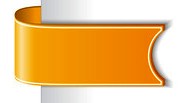 3
ֆունկցիայի  գրաֆիկն  է:
y
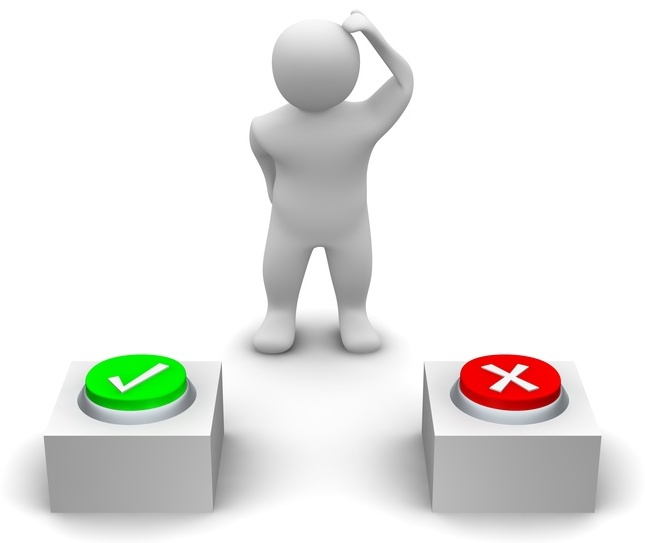 գ
x
O
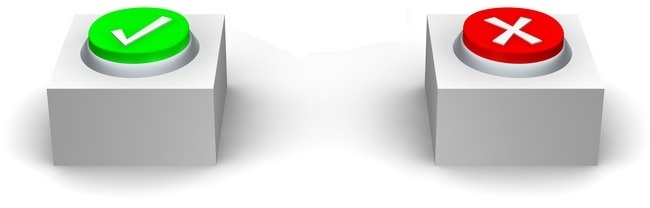 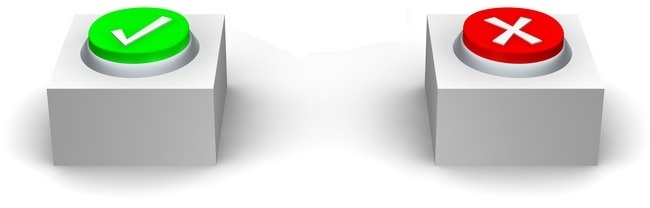 1
ԱՅՈ
1
ՈՉ
Սեղմել  «ԱՅՈ»   կամ   «ՈՉ»  բառերի  վրա:
17
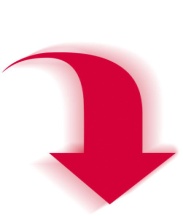 Սխալ  է
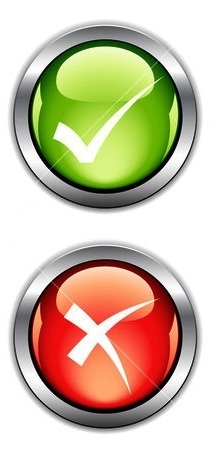 Գայանե Սիմոնյան
Կոտայքի մարզի Ակունքի միջն. դպրոց
18
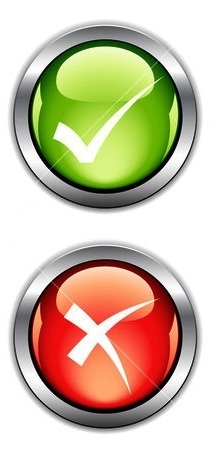 Ճիշտ  է
Նկարում   պատկերվածը   y=|tg x|
ֆունկցիայի  գրաֆիկը  չէ:
y=|ctg x|
y
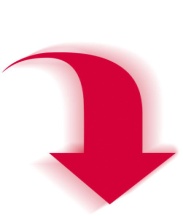 x
O
y=ctg x
Գայանե Սիմոնյան
Կոտայքի մարզի Ակունքի միջն. դպրոց
19
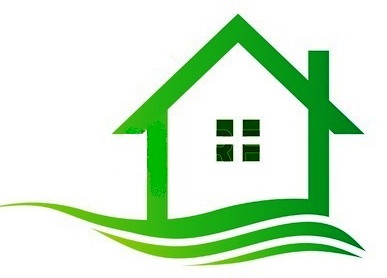 ՏՆԱՅԻՆ  ՀԱՆՁՆԱՐԱՐՈՒԹՅՈՒՆ
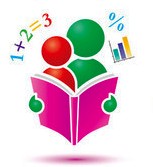 Սովորել
 §2. «Տանգենս  և  կոտանգենս  ֆունկցիաների  հատկություններն  ու  գրաֆիկները»  դասը, 

 կատարել  
№  295 ա, գ, 296 ա, գ,  297 ա, զ
                                            առաջադրանքները:
Գայանե Սիմոնյան
Կոտայքի մարզի Ակունքի միջն. դպրոց
ՕԳՏԱԳՈՐԾՎԱԾ ԳՐԱԿԱՆՈՒԹՅՈՒՆ
Գևորգյան Գ.  Գ.,  Սահակյան Ա.  Ա.,  Հանրահաշիվ  և  մաթեմատիկական  անալիզի  տարրեր 10,  ընդհանուր  և  հումանիտար  հոսքերի  համար,  «Էդիթ  Պրինտ»  հրատարակչություն,  Երևան  2017,   https://online.fliphtml5.com/fumf/xcad/#p=1 
Այվազյան  Է. Ի., Հանրահաշիվ և մաթեմատիկական անալիզի տարրեր  10-12:  Ուսուցչի  ձեռնարկ, հանրակրթական  դպրոցի  ընդհանուր  և  հումանիտար  հոսքերի  համար,  «Էդիտ Պրինտ»  հրատարակչություն,  Երևան  2009:
Մաթեմատիկա:  Հանրակրթական  հիմնական  դպրոցի  առարկայական  չափորոշիչ  և  ծրագիր,  «Անտարես»  հրատարակչություն,  Երևան, 2006:
«Մաթեմատիկա» առարկայի փորձնական չափորոշիչ և ծրագրեր https://escs.am/files/files/2021-05-06/ab40875bd25c74d53afd8dbd1801244d.pdf
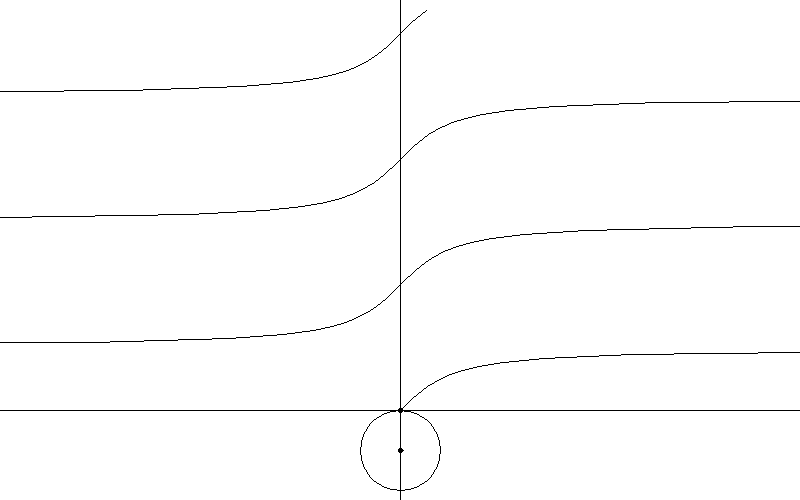 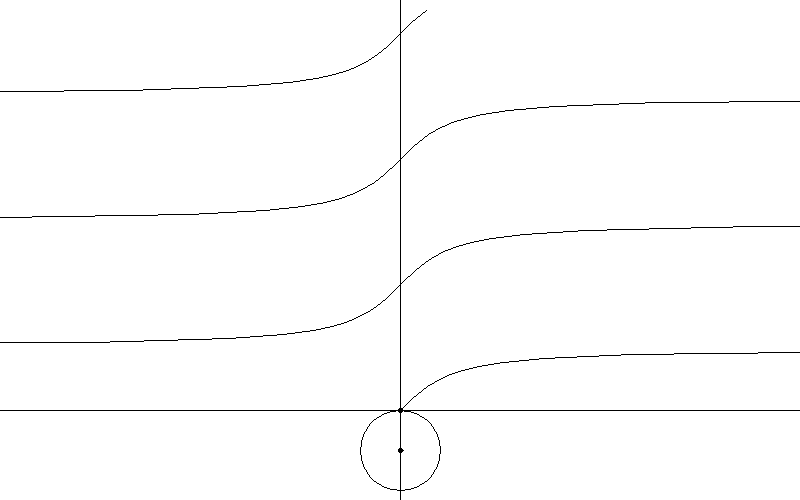 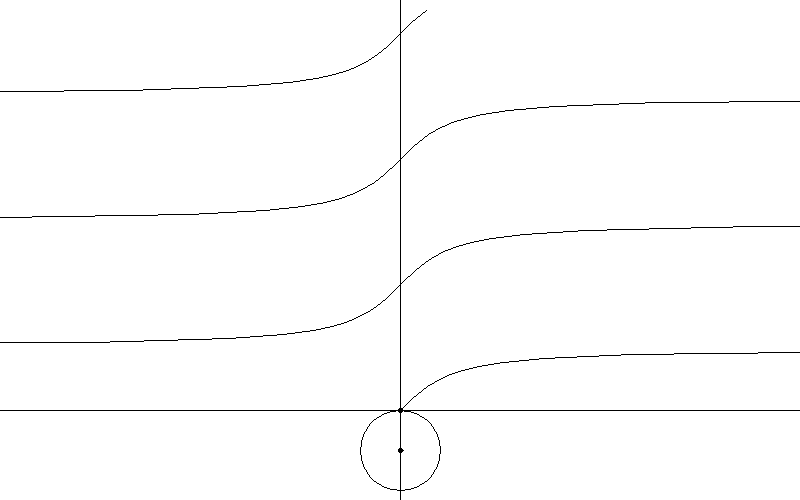 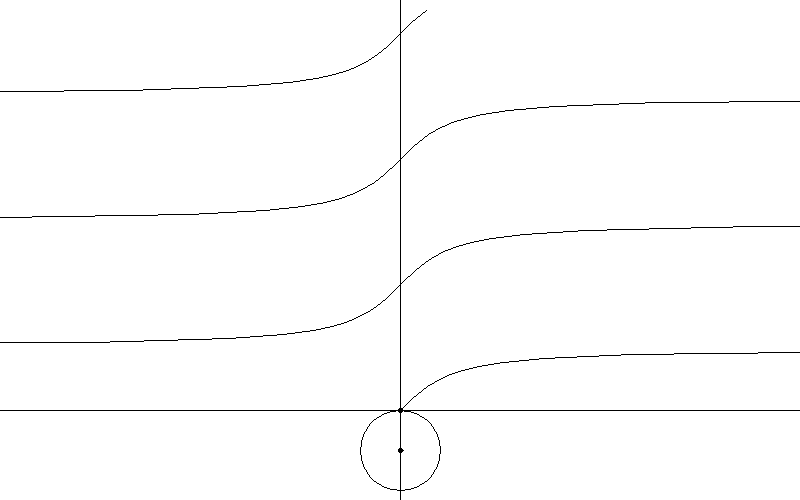 ՇՆՈՐՀԱԿԱԼՈՒԹՅՈՒՆ
Գայանե Սիմոնյան
Կոտայքի մարզի Ակունքի միջն. դպրոց